Урок русского языка3 «а» класс
МБОУ Углегорская СОШ
Ноябрь 2017г.
Он прилетает каждый годТуда, где домик его ждёт.Чужие песни петь умеет,А всё же голос свой имеет
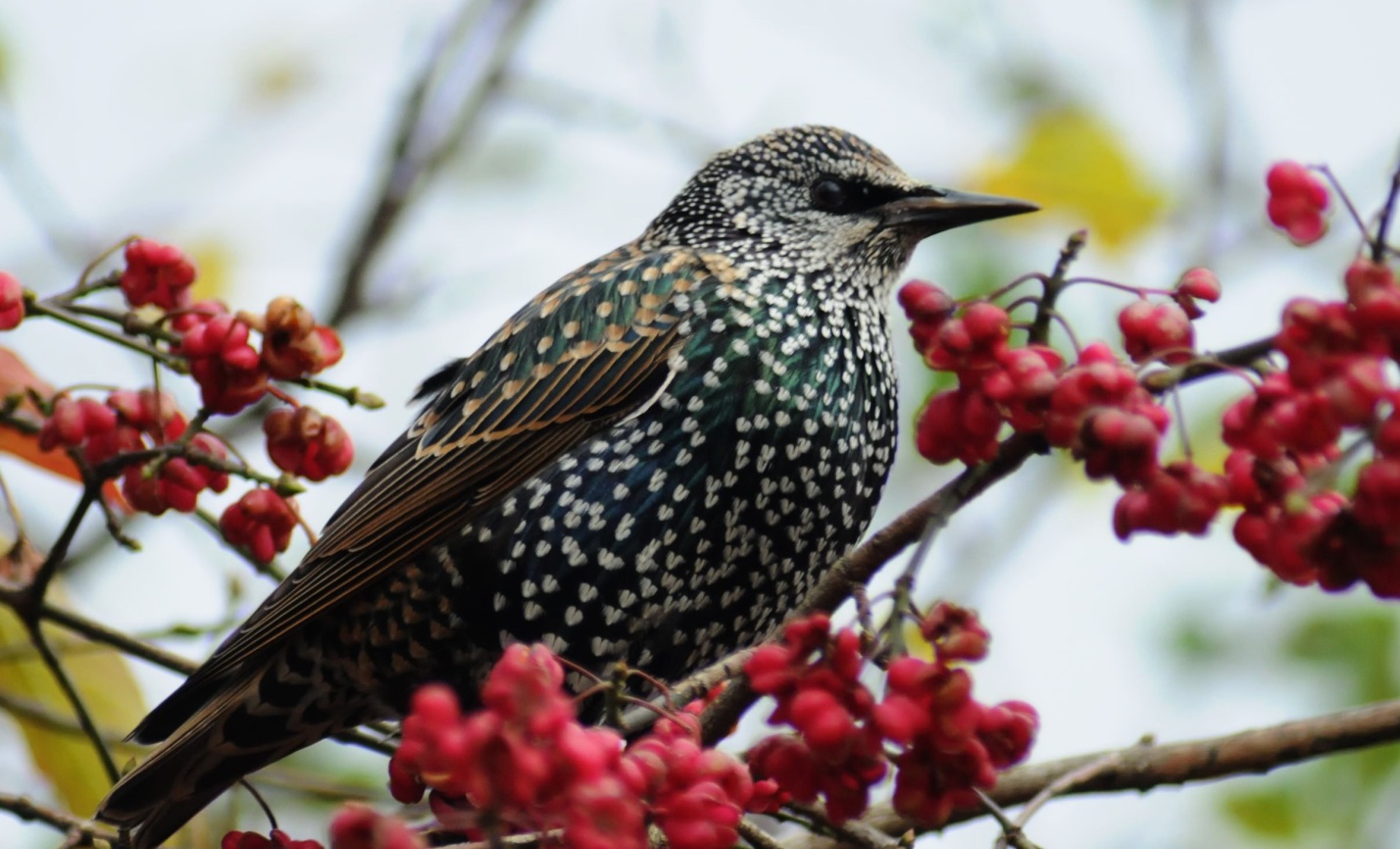 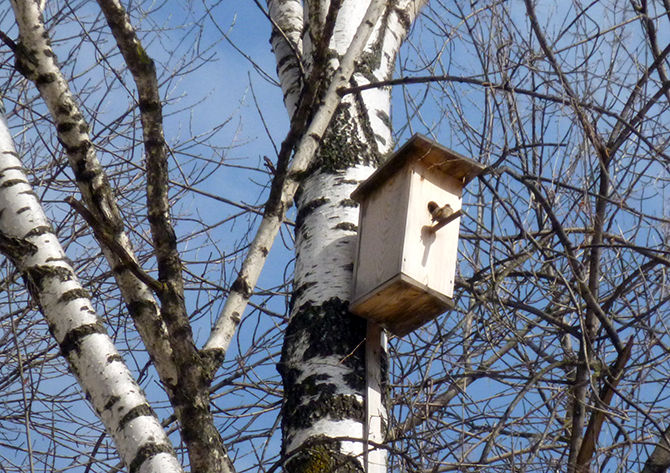 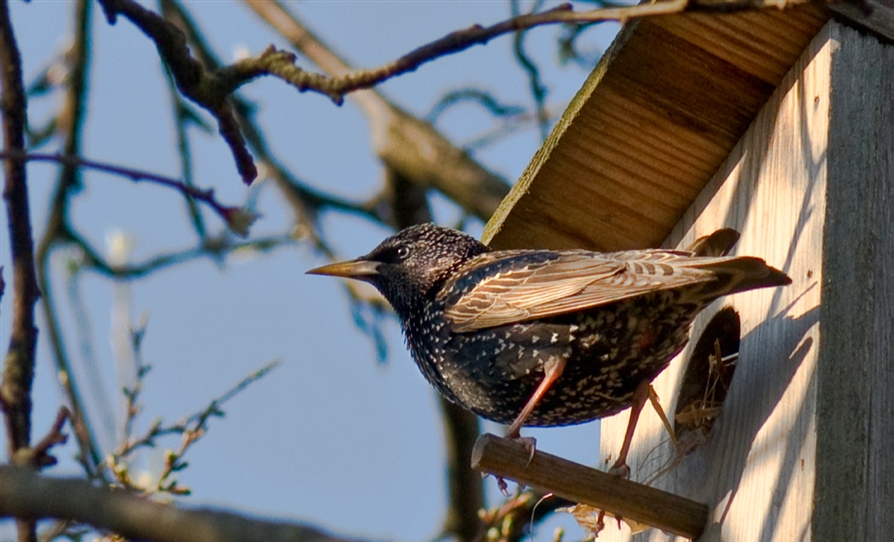 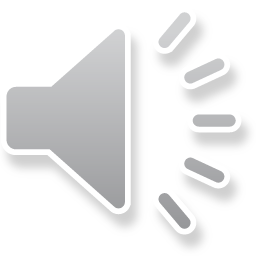 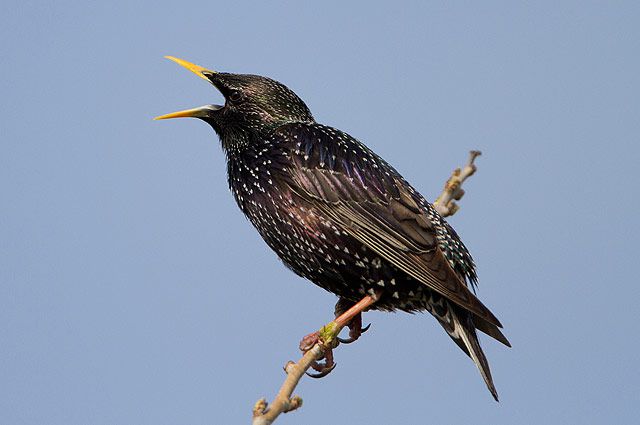 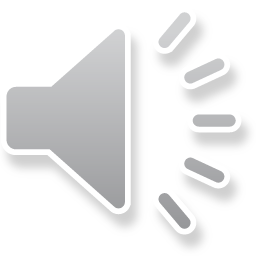 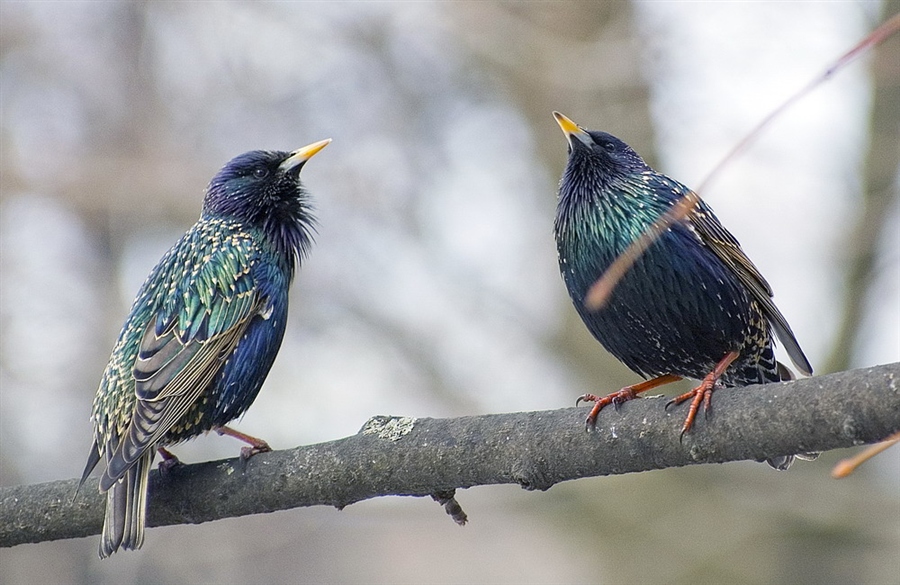 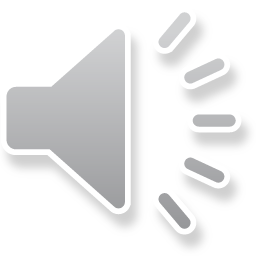 Осень. Поредела на берёзах листва. Сиротливо качается на голой ветке скворечник. Вдруг прилетели два скворца. Скворчиха быстро скользнула в птичий домик. Скворец сел на веточку и тихонько запел. Песня закончилась. Скворушка вылетела из скворечника. Птицы прощались с родным домиком. Весной они опять прилетят сюда. А теперь им пора в далёкий путь.
Скворцы
	Осень. Поредела на берёзах листва. Сиротливо качается на голой ветке скворечник. Вдруг прилетели два скворца. Скворчиха быстро скользнула в птичий домик. Скворец сел на веточку и тихонько запел. Песня закончилась. Скворушка вылетела из скворечника. Птицы прощались с родным домиком. Весной они опять прилетят сюда. А теперь им пора в далёкий путь.
Скворцы
	Осень. Поредела на берёзах листва. Сиротливо качается на голой ветке скворечник. 
	Вдруг прилетели два скворца. Скворчиха быстро скользнула в птичий домик. Скворец сел на веточку и тихонько запел. Песня закончилась. Скворушка вылетела из скворечника. Птицы прощались с родным домиком. Весной они опять прилетят сюда. А теперь им пора в далёкий путь.
Скворцы
	Осень. Поредела на берёзах листва. Сиротливо качается на голой ветке скворечник. 
	Вдруг прилетели два скворца. Скворчиха быстро скользнула в птичий домик. Скворец сел на веточку и тихонько запел. Песня закончилась. Скворушка вылетела из скворечника. Птицы прощались с родным домиком.
	 Весной они опять прилетят сюда. А теперь им пора в далёкий путь.
Скворцы
	Осень. Поредела на берёзах листва. Сиротливо качается на голой ветке скворечник. 
	Вдруг прилетели два скворца. Скворчиха быстро скользнула в птичий домик. Скворец сел на веточку и тихонько запел. Песня закончилась. Скворушка вылетела из скворечника. Птицы прощались с родным домиком.
	Весной они опять прилетят сюда. А теперь им пора в далёкий путь.